Causes of biodiversity loss
Nick Harvey
The Transformation by Innovation in Distance Education (TIDE) project is enhancing distance learning in Myanmar by building the capacity of Higher Education staff and students, enhancing programmes of study, and strengthening systems that support Higher Educational Institutions in Myanmar. TIDE is part of the UK-Aid-funded Strategic Partnerships for Higher Education Innovation and Reform (SPHEIR) programme(www.spheir.org.uk). SPHEIR is managed on behalf of FCDO by a consortium led by the British Council that includes PwC and Universities UK International. The TIDE project will close in May 2021.
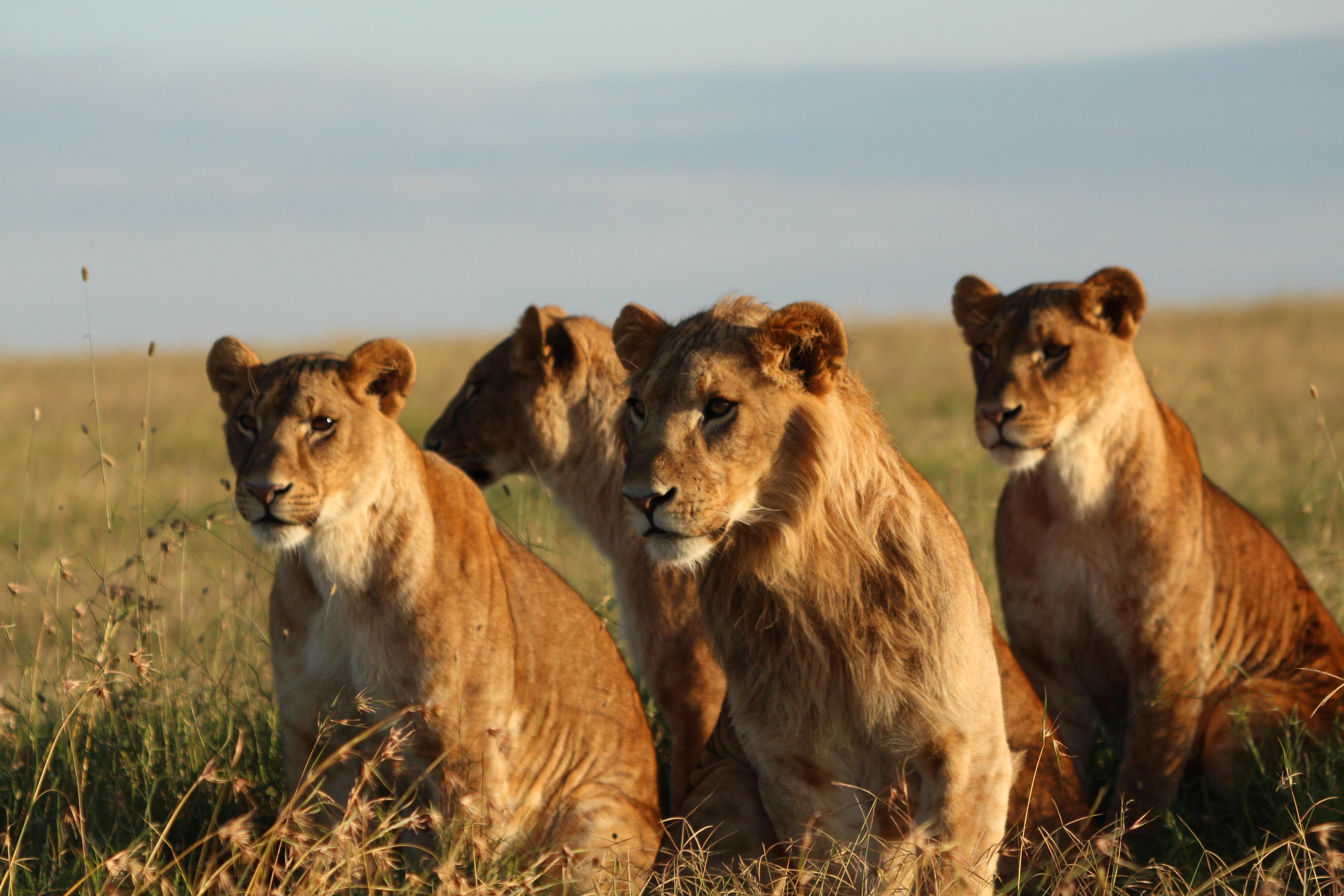 Causes of biodiversity loss
[Speaker Notes: Photo: author]
Ultimate vs proximate causes
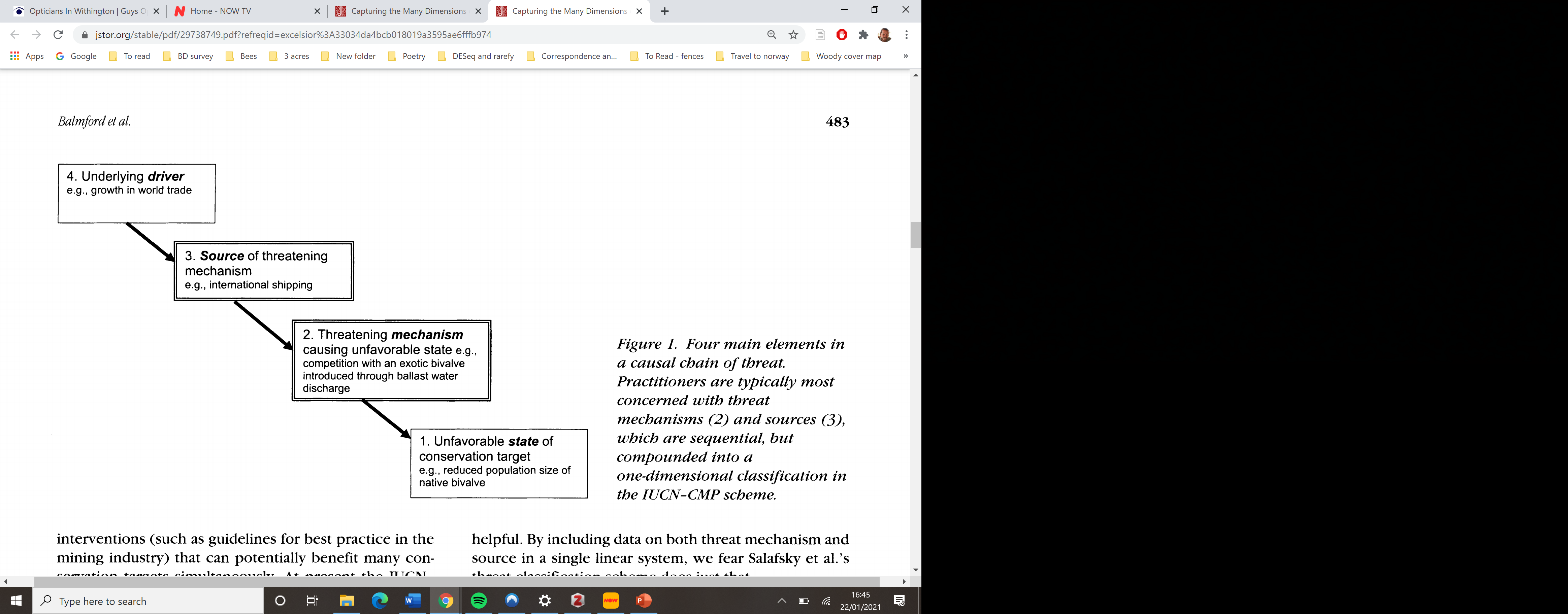 [Speaker Notes: Balmford, A., Carey, P., Kapos, V., Manica, A., Rodrigues, A.S., Scharlemann, J.P. and Green, R.E., 2009. Capturing the many dimensions of threat: comment on Salafsky et al. Conservation Biology, 23(2), pp.482-487.]
1. Unfavourable state of conservation target
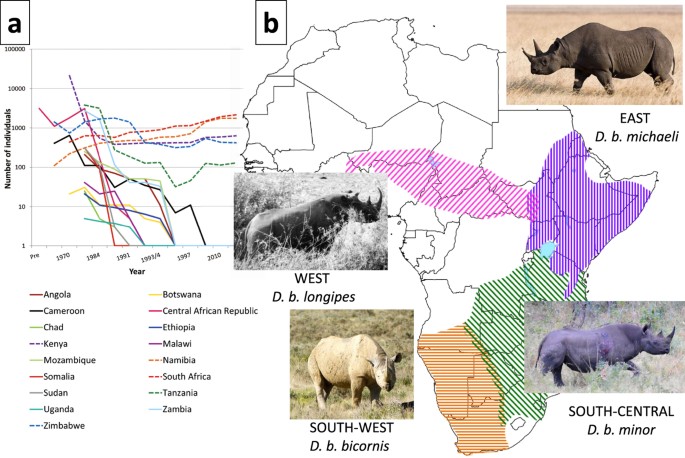 [Speaker Notes: Moodley, Y., Russo, I.R.M., Dalton, D.L., Kotzé, A., Muya, S., Haubensak, P., Bálint, B., Munimanda, G.K., Deimel, C., Setzer, A. and Dicks, K., 2017. Extinctions, genetic erosion and conservation options for the black rhinoceros (Diceros bicornis). Scientific reports, 7, p.41417.]
2. Threatening mechanism
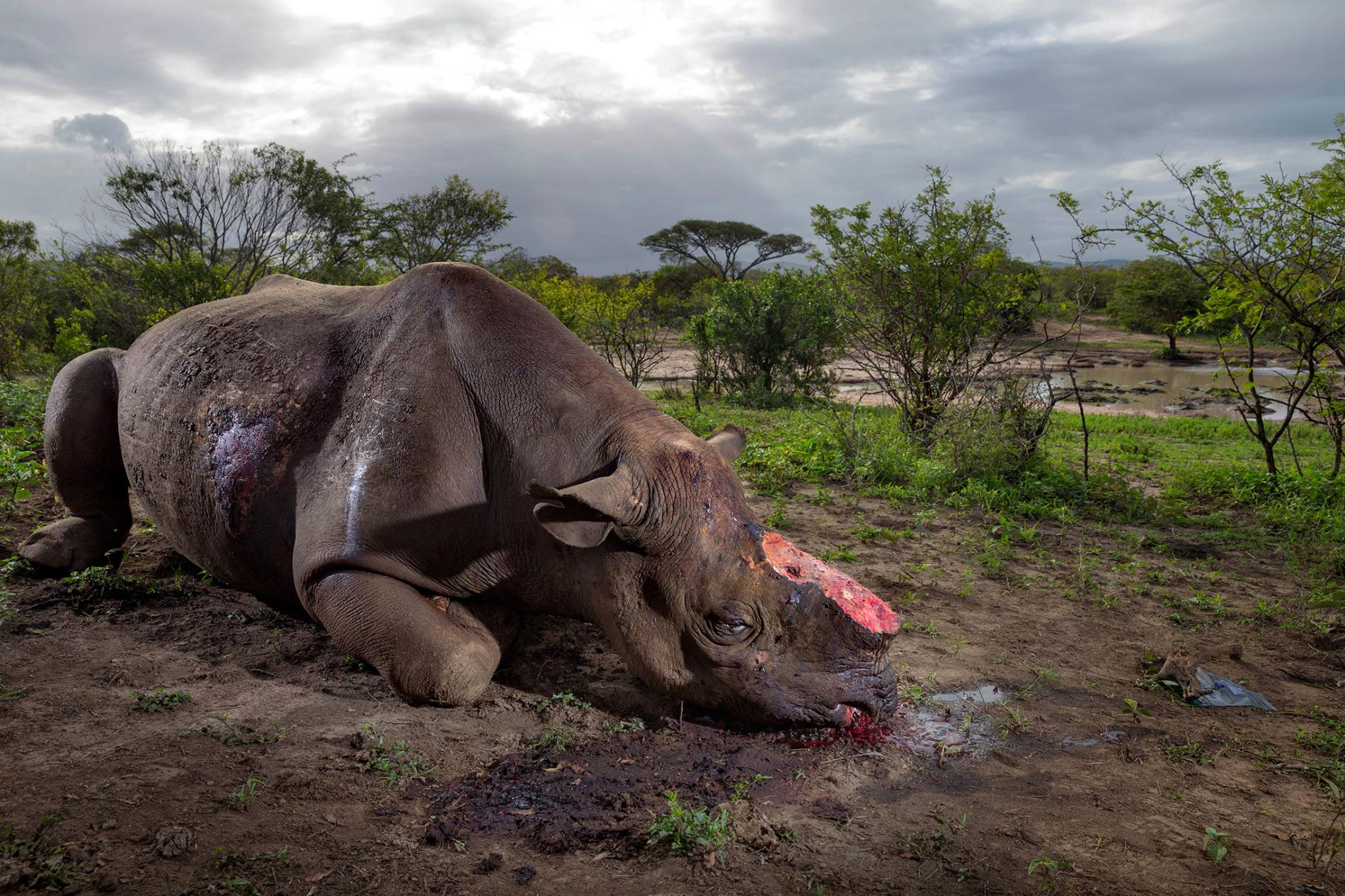 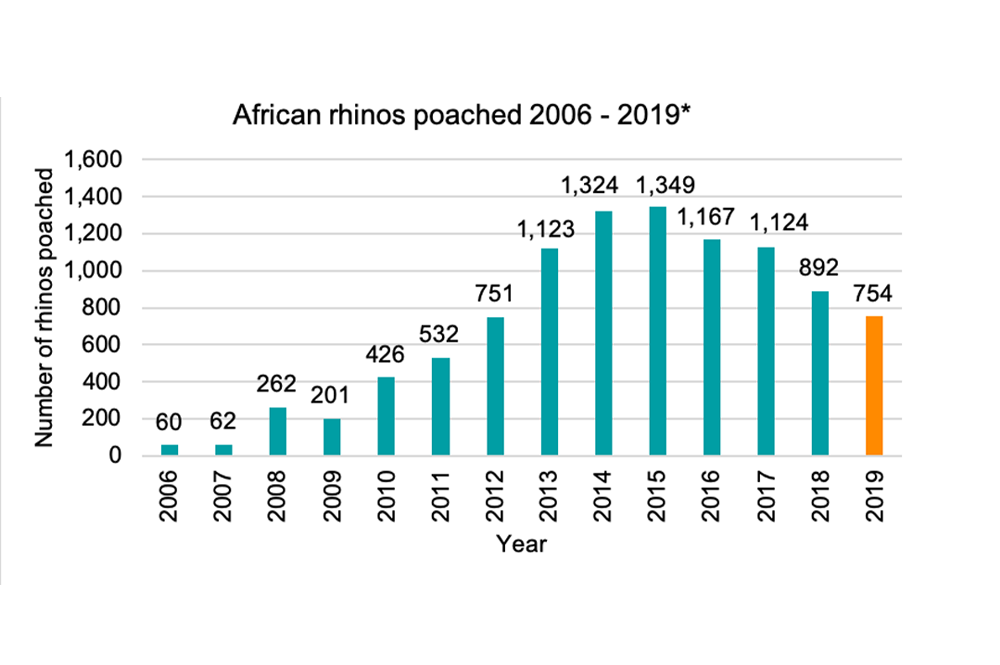 [Speaker Notes: https://www.nationalgeographic.com/news/2018/01/wildlife-watch-rhino-poaching-crisis-continues-south-africa/

https://www.savetherhino.org/rhino-info/poaching-stats/]
3. Source of threatening mechanism
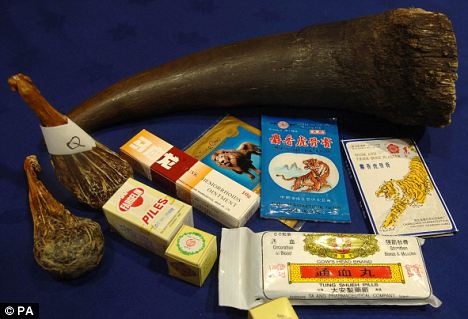 [Speaker Notes: https://cleanmalaysia.com/2016/05/31/could-horn-farming-save-wild-rhinos/rhino-horn-medicine-1/]
4. Underlying driver
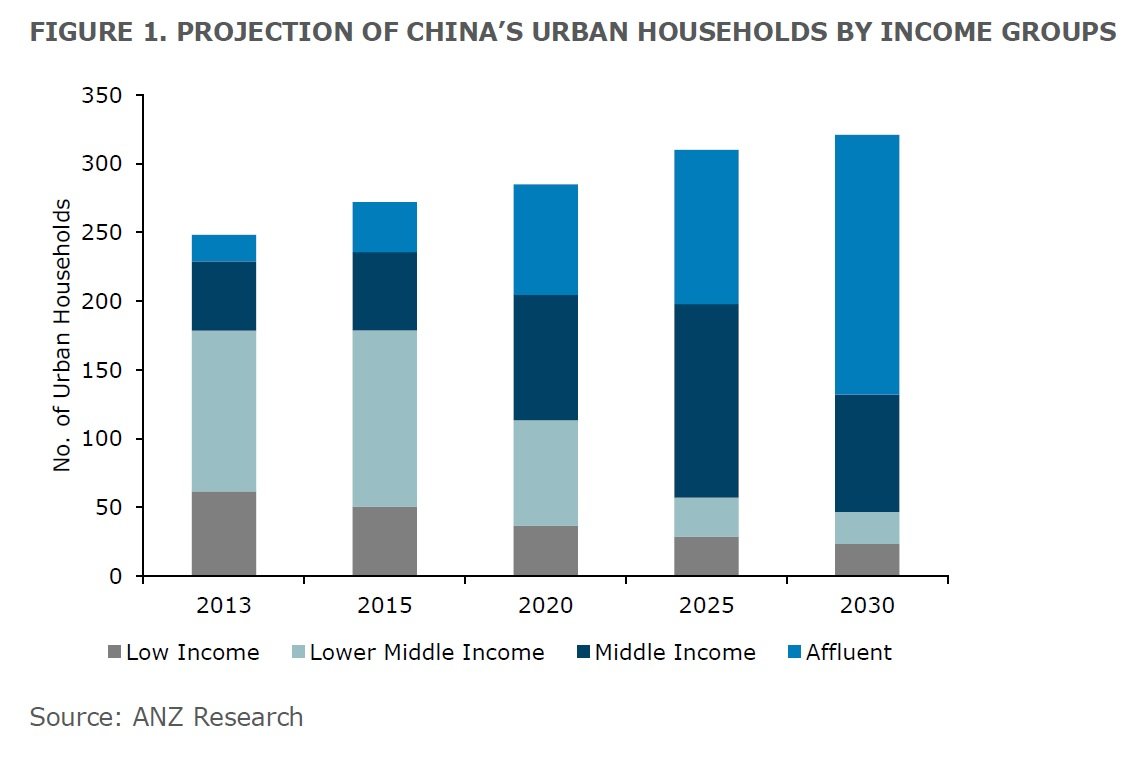 [Speaker Notes: https://www.businessinsider.com/chinas-rising-middle-class-will-create-opportunities-the-world-has-never-seen-before-2015-5?r=US&IR=T]
Primary threats
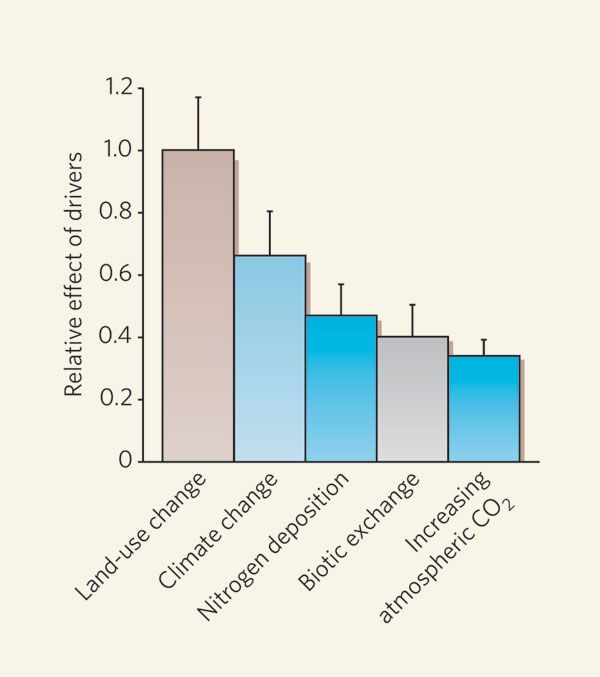 Thuiller, W. (2007) Biodiversity: climate change and the ecologist. Nature
Land-use change
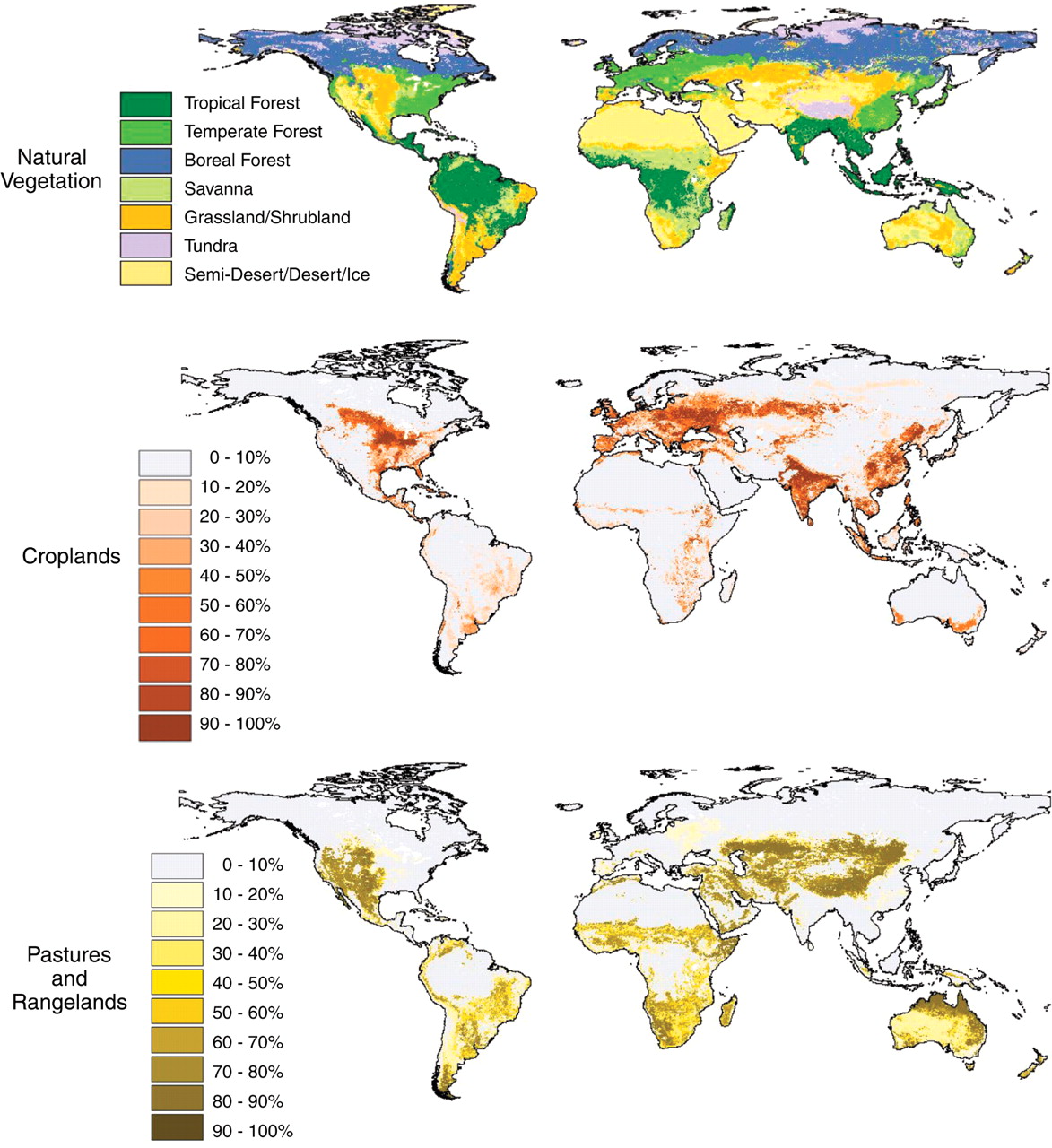 [Speaker Notes: Foley, J.A., DeFries, R., Asner, G.P., Barford, C., Bonan, G., Carpenter, S.R., Chapin, F.S., Coe, M.T., Daily, G.C., Gibbs, H.K. and Helkowski, J.H., 2005. Global consequences of land use. science, 309(5734), pp.570-574.]
Costs of conservation
5 types of cost
Acquisition
Management
Transaction
Damage
Opportunity
Conserving a particular area means that land cannot be used for other activities

Conservation does have economic benefits that are not often considered as well
[Speaker Notes: Naidoo, R., Balmford, A., Ferraro, P.J., Polasky, S., Ricketts, T.H. and Rouget, M., 2006. Integrating economic costs into conservation planning. Trends in ecology & evolution, 21(12), pp.681-687.]
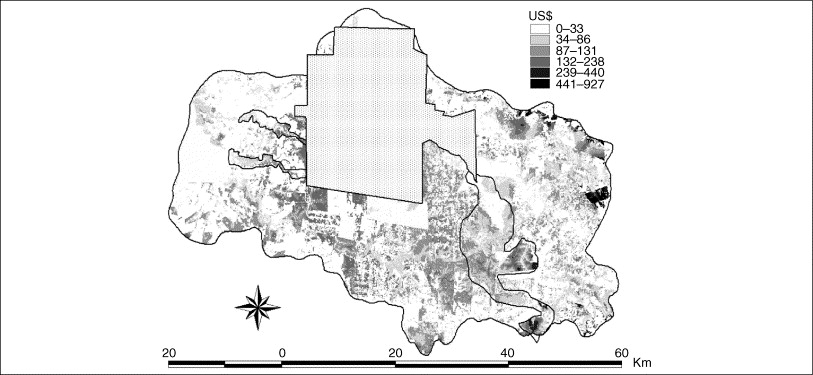 [Speaker Notes: Naidoo, R., Balmford, A., Ferraro, P.J., Polasky, S., Ricketts, T.H. and Rouget, M., 2006. Integrating economic costs into conservation planning. Trends in ecology & evolution, 21(12), pp.681-687.]
Land-use change
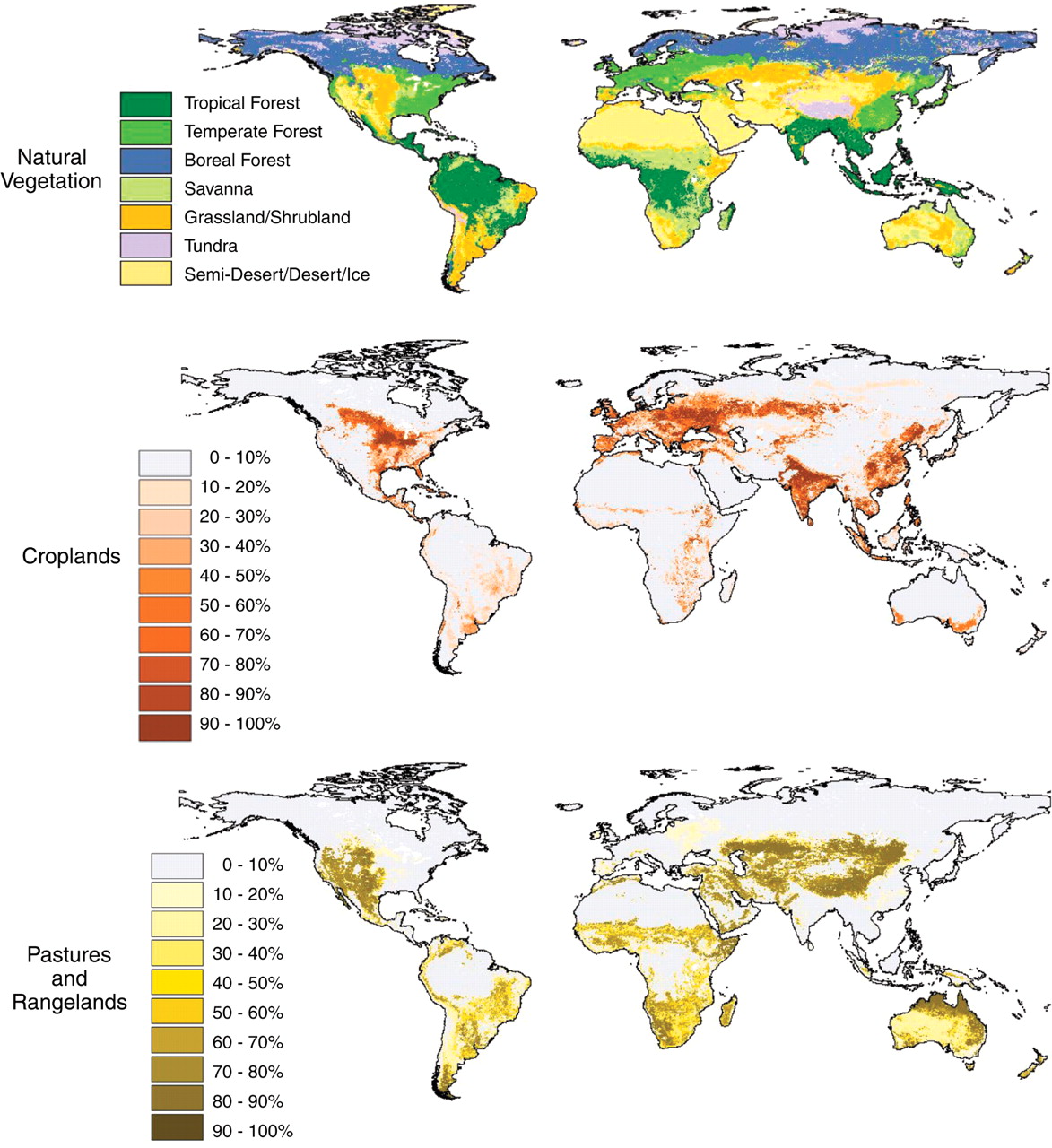 [Speaker Notes: Foley, J.A., DeFries, R., Asner, G.P., Barford, C., Bonan, G., Carpenter, S.R., Chapin, F.S., Coe, M.T., Daily, G.C., Gibbs, H.K. and Helkowski, J.H., 2005. Global consequences of land use. science, 309(5734), pp.570-574.]
Land-use change
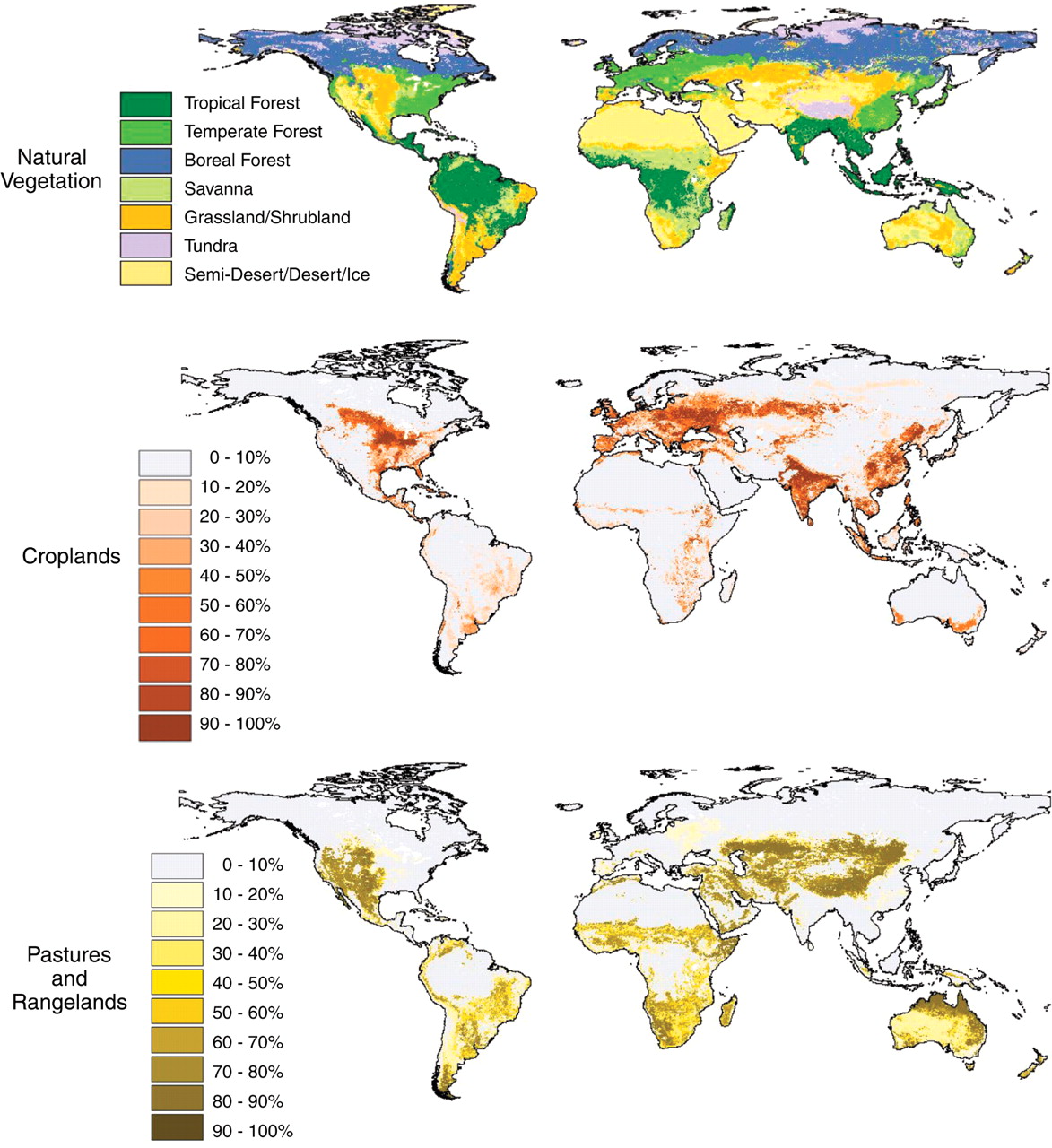 [Speaker Notes: Foley, J.A., DeFries, R., Asner, G.P., Barford, C., Bonan, G., Carpenter, S.R., Chapin, F.S., Coe, M.T., Daily, G.C., Gibbs, H.K. and Helkowski, J.H., 2005. Global consequences of land use. science, 309(5734), pp.570-574.]
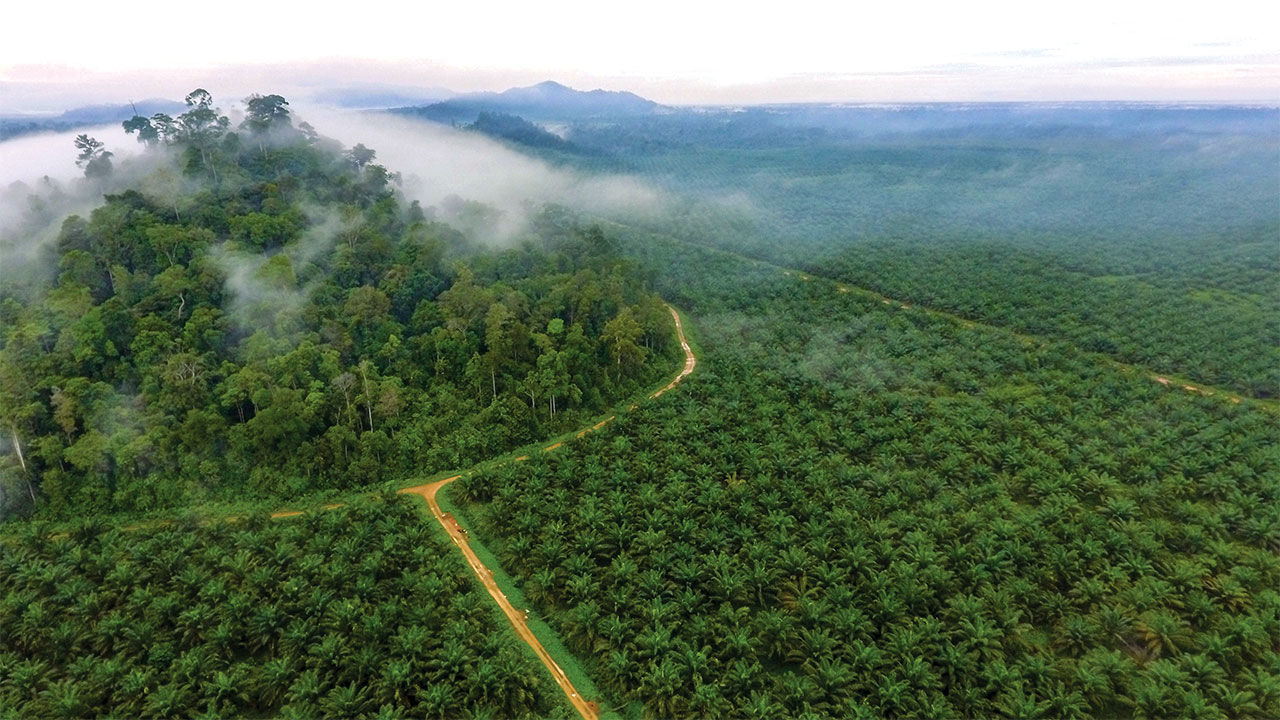 [Speaker Notes: https://www.sciencemag.org/news/2019/07/courting-controversy-scientists-team-industry-tackle-one-world-s-most-destructive-crops]
Land Use Change
Ellis et al (2010) Anthropogenic transformation 1700-2000. Global Ecology and Biogeography
Most anthropogenic transformation in tropical and temperate deciduous forests and grasslands/shrublands 

Why is this important?
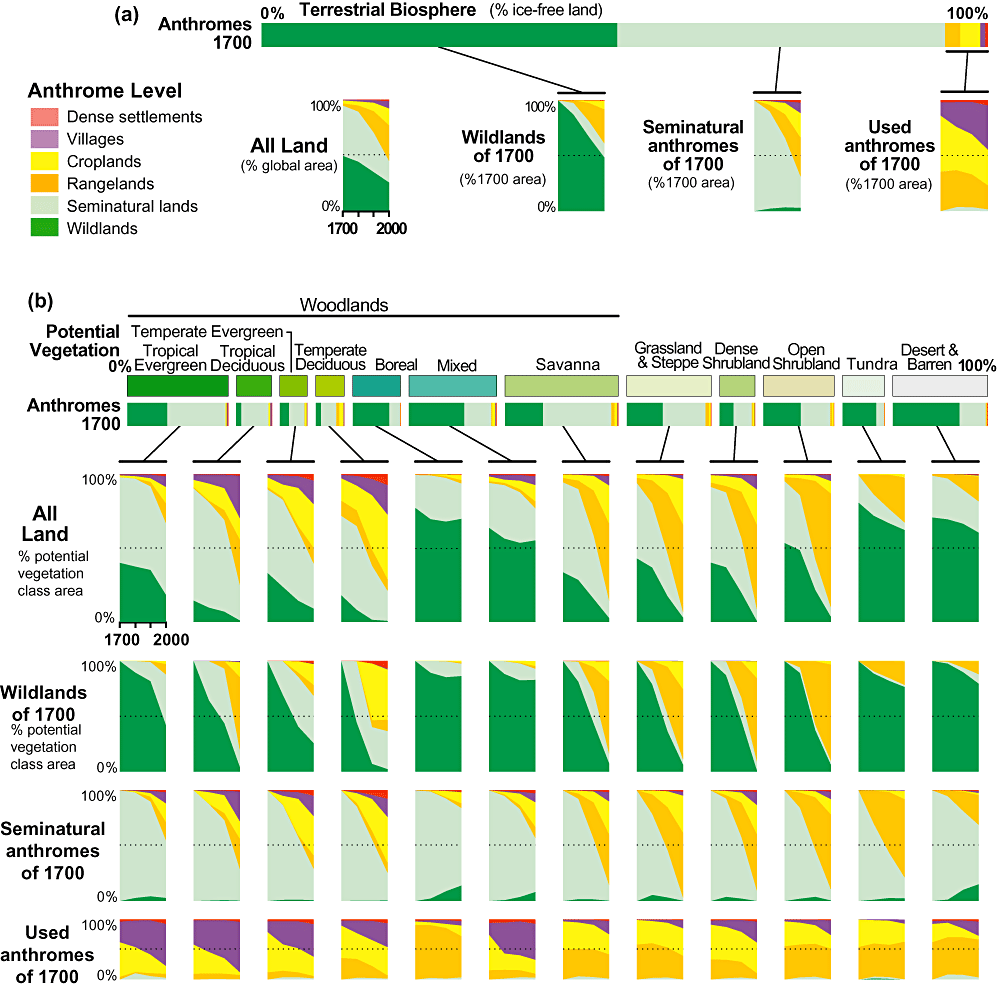 Ellis et al (2010) Anthropogenic transformation 1700-2000. Global Ecology and Biogeography
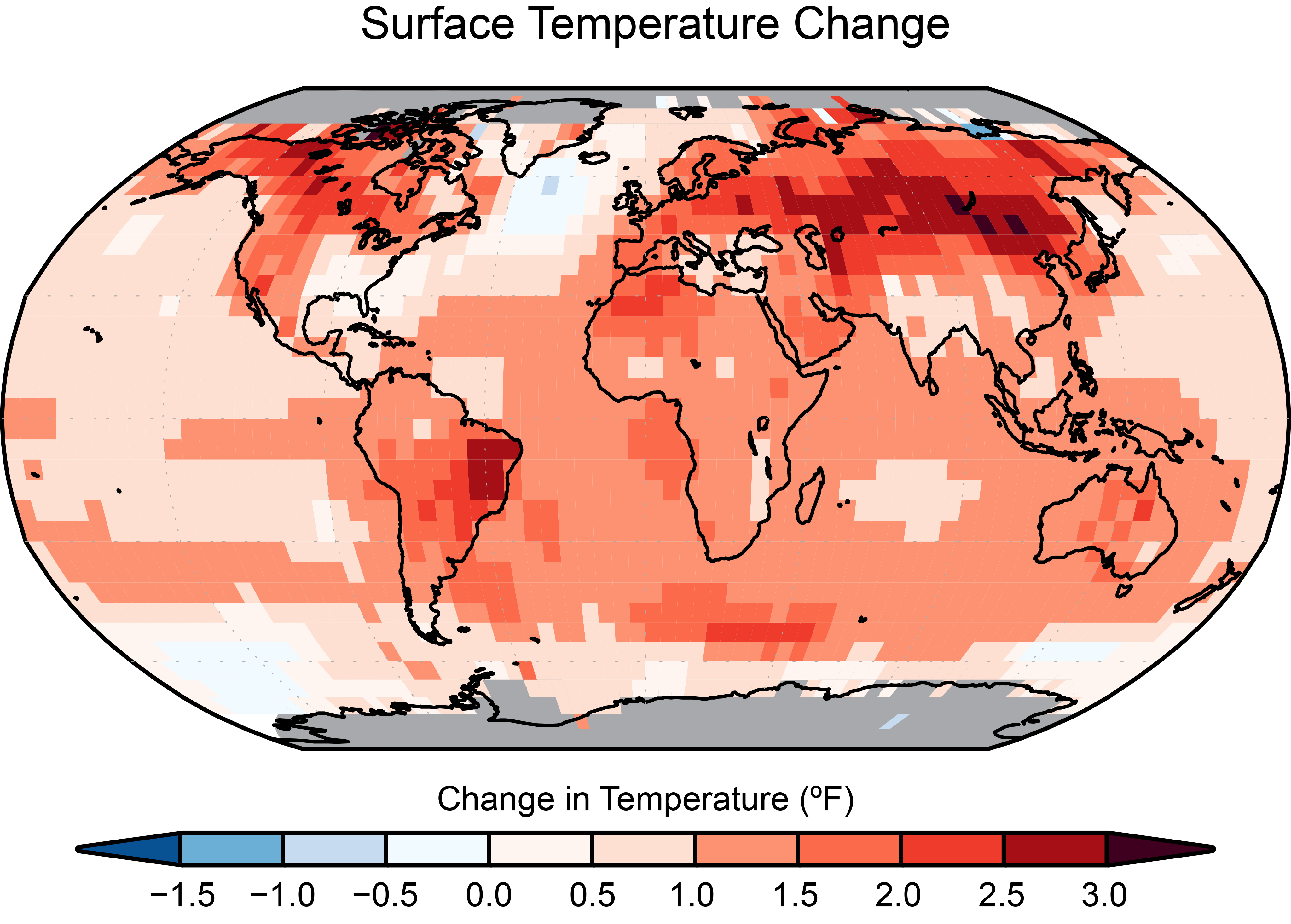 [Speaker Notes: https://science2017.globalchange.gov/chapter/1/

Vose, R. S., D. Arndt, V. F. Banzon, D. R. Easterling, B. Gleason, B. Huang, E. Kearns, J. H. Lawrimore, M. J. Menne, T. C. Peterson, R. W. Reynolds, T. M. Smith, C. N. Williams, and D. L. Wuertz, 2012: NOAA’s Merged Land-Ocean Surface Temperature Analysis. Bulletin of the American Meteorological Society, 93, 1677–1685, doi:10.1175/BAMS-D-11-00241.1.]
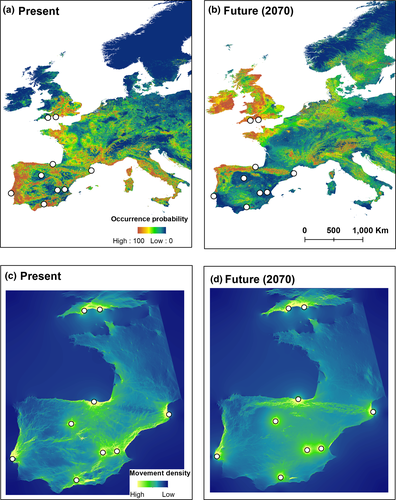 Climate change
Grey long‐eared bat, Plecotus austriacus

Generally, species will move towards the poles to higher altitudes

When modelling range shifts, also have to account for connectivity, habitat loss and other factors
[Speaker Notes: Razgour, O., Taggart, J.B., Manel, S., Juste, J., Ibanez, C., Rebelo, H., Alberdi, A., Jones, G. and Park, K., 2018. An integrated framework to identify wildlife populations under threat from climate change. Molecular ecology resources, 18(1), pp.18-31.]
Climate change
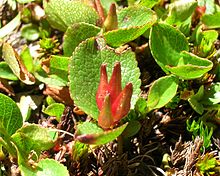 What about polar and high altitude species?

They may have nowhere else to go
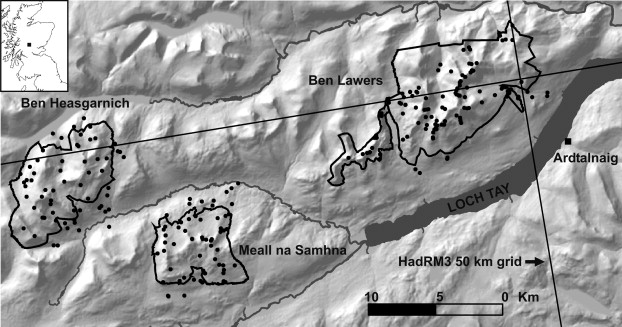 Alpine and polar plants in montane nature reserves, Scotland

Dwarf willow Salix herbacea
[Speaker Notes: Trivedi, M.R., Morecroft, M.D., Berry, P.M. and Dawson, T.P., 2008. Potential effects of climate change on plant communities in three montane nature reserves in Scotland, UK. Biological Conservation, 141(6), pp.1665-1675.]
Hunting/harvesting
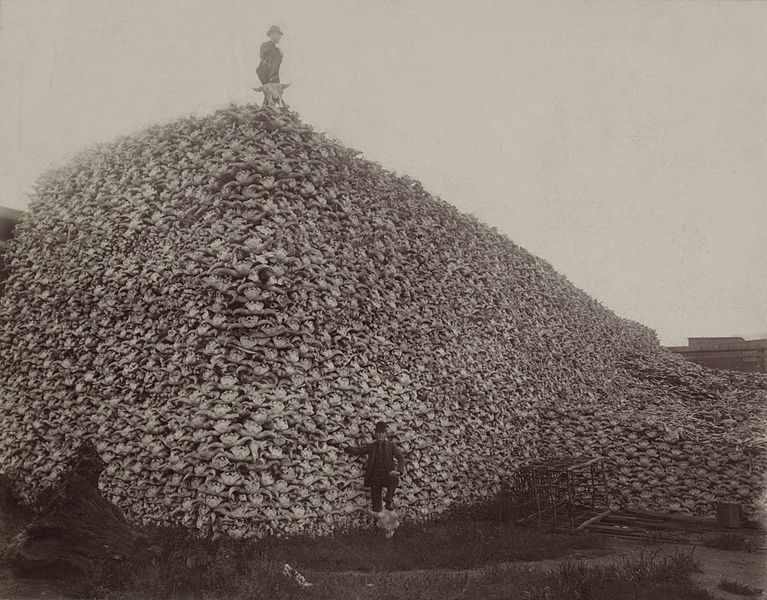 North American bison (Bison bison)

Mid-19th century, 30 million – 60 million 

Transcontinental Railroad brought huge hunting parties, encouraged to kill the buffalo that Native Americans relied on

Often shot from the trains
By the end of 19th century, there were only 300 left
[Speaker Notes: https://www.smithsonianmag.com/history/where-the-buffalo-no-longer-roamed-3067904/]
Biotic exchange and invasive species
Most often affects endemic island species, that have often been evolutionary isolated 

Many islands have not had mammalian predators, so many species have no adaptations to predators

Brown tree snake introduced to Guam caused the extinction of 10 of the 12 native forest bird species
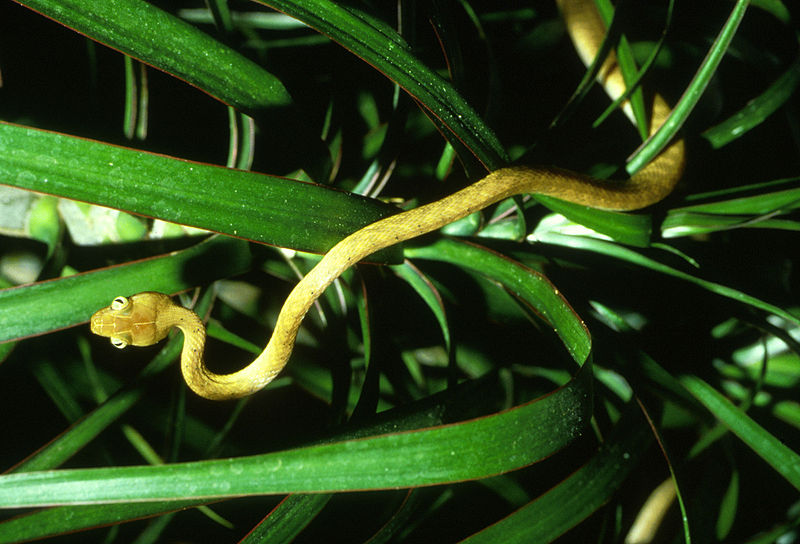 [Speaker Notes: https://theconversation.com/guams-forests-are-being-slowly-killed-off-by-a-snake-83224#:~:text=The%20brown%20tree%20snake%20was,Guam%20mysteriously%20began%20to%20decline.&text=Today%2C%2010%20of%20Guam's%2012,two%20are%20considered%20functionally%20extinct.]
Pollution
Can affect any ecosystem, but freshwater ecosystems are particularly vulnerable, as they are ‘down-stream’ of terrestrial ecosystmes

They receive it from point-sources including mining, agriculture and industry

Amphibians also vulnerable due to permeable skins

Certain chemicals biomagnify through the food web - DDT
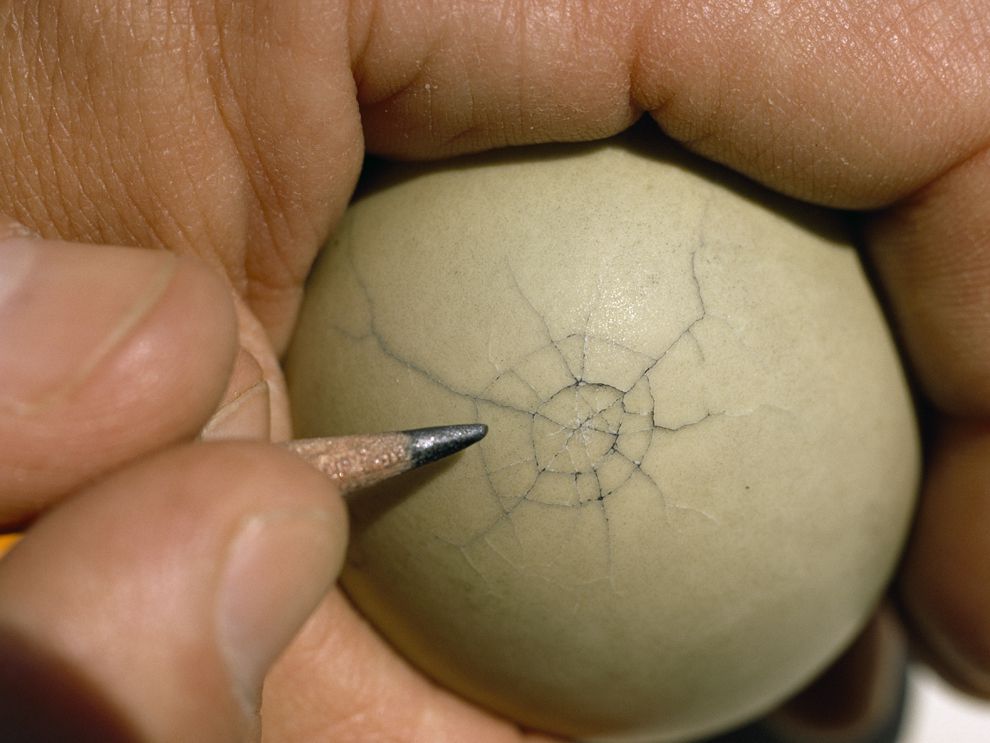 [Speaker Notes: Porter, R.D. and Wiemeyer, S.N., 1969. Dieldrin and DDT: effects on sparrow hawk eggshells and reproduction. Science, 165(3889), pp.199-200.

https://www.nationalgeographic.org/media/eggshell-cracks/]
Disease
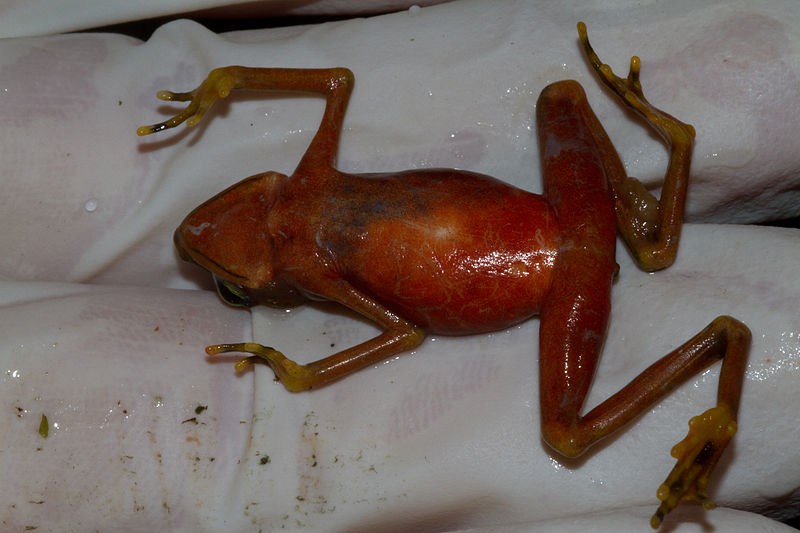 Disease can be a important driver of local biodiversity decline, and can interact with other causes
Diseases can also jump from wildlife to humans, zoonotic diseases are particularly important in light of the COVID-19 pandemic

Chytrid fungus has caused the decline of many amphibian species
[Speaker Notes: Smith, K.F., Acevedo‐Whitehouse, K. and Pedersen, A.B., 2009. The role of infectious diseases in biological conservation. Animal conservation, 12(1), pp.1-12.

Johnson, C.K., Hitchens, P.L., Pandit, P.S., Rushmore, J., Evans, T.S., Young, C.C. and Doyle, M.M., 2020. Global shifts in mammalian population trends reveal key predictors of virus spillover risk. Proceedings of the Royal Society B, 287(1924), p.20192736.

Carvalho, T., Becker, C.G. and Toledo, L.F., 2017. Historical amphibian declines and extinctions in Brazil linked to chytridiomycosis. Proceedings of the Royal Society B: Biological Sciences, 284(1848), p.20162254.

Picture: Brian Gratwicke from DC, USA https://commons.wikimedia.org/wiki/File:Chytrid-infected_female_Atelopus_limosus_(5421621532).jpg]
Secondary problems
Trophic cascades
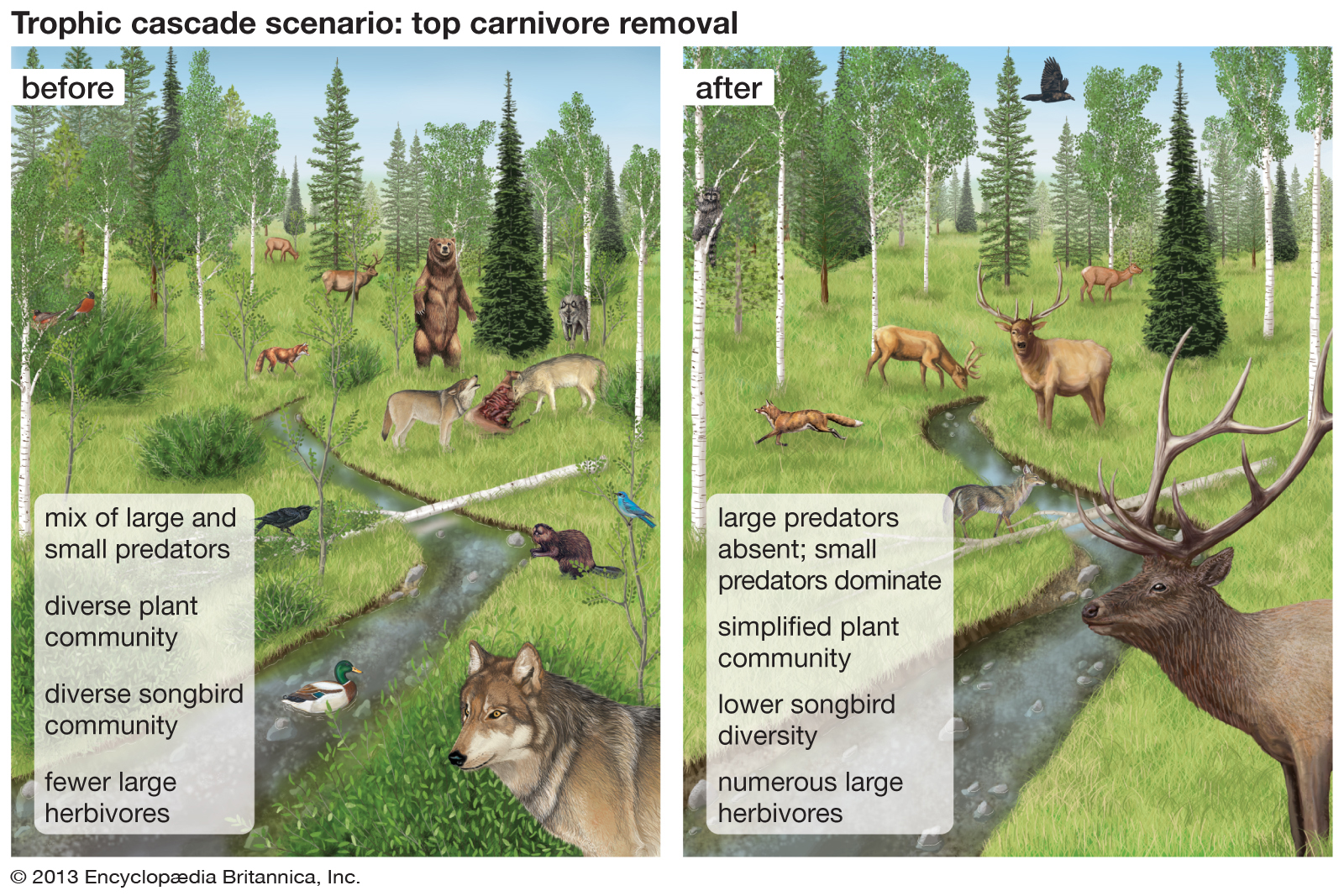 Threats can also have knock-on impacts on other species
[Speaker Notes: Ripple, W.J., Beschta, R.L., Fortin, J.K. and Robbins, C.T., 2014. Trophic cascades from wolves to grizzly bears in Y ellowstone. Journal of Animal Ecology, 83(1), pp.223-233.]
Positive feedback cycles and tipping points
[Speaker Notes: Goosse, H., Kay, J.E., Armour, K.C., Bodas-Salcedo, A., Chepfer, H., Docquier, D., Jonko, A., Kushner, P.J., Lecomte, O., Massonnet, F. and Park, H.S., 2018. Quantifying climate feedbacks in polar regions. Nature communications, 9(1), pp.1-13.]